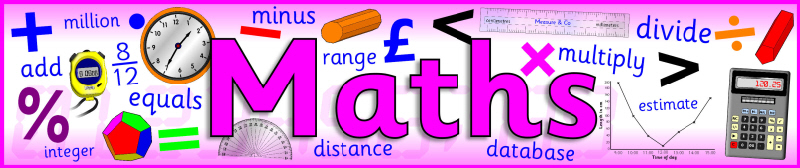 I would like you to continue with Power Maths or carry out the tasks on My Maths.

Power Maths (instructions on next slide)
Read and complete from page 56 to page 59. (Answers start from page 164)

My Maths (log in details should have been emailed to you)
Complete ‘Percentage of amounts 1’
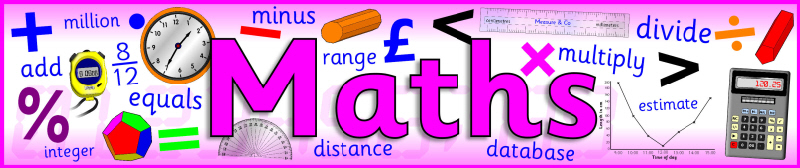 Instructions for Power Maths
Click on-
http://go.pardot.com/e/749453/PowerMathsYear6/51zwx/107010261?h=9zEkYm9Vv36T0kIK2mGoBlvXYizjLxGA8JPqztzRvMQ
(You might need to copy and paste this link into your web browser)

Agree to the terms and conditions and click ‘Continue’.

Click on ‘Power Maths Year 6’

Click on ‘Power Maths Year 6 Practice Book Summer Home Edition’
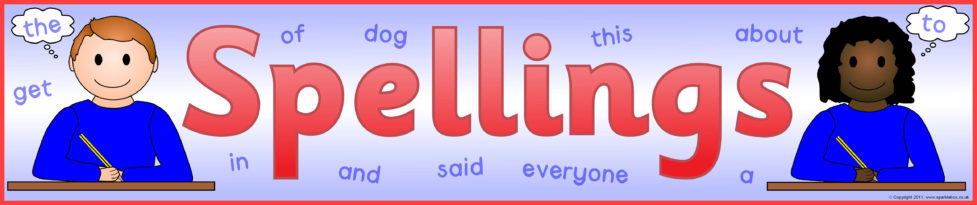 New Spellings for Friday – important proper nouns to know

Farnborough
Orpington
London
England
United Kingdom
Europe
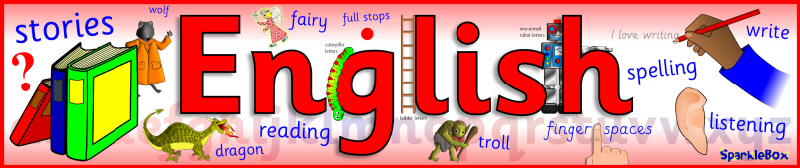 For today and tomorrow, we will write a portal story based on the work you did on ‘doors’ before half term.
You may choose which story you write up:

The story you planned before half term
A new story you have created
The story I will plan

It will not be a long story but we must try to make it as exciting and interesting as possible.
Captain Tory
 
He swung his lantern three times and slowly the schooner appeared.
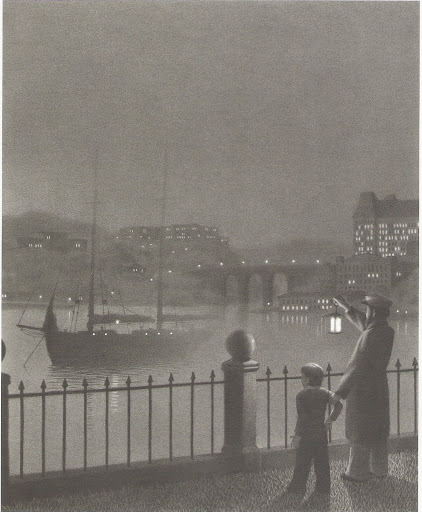 Remember: you can use the story you planned before half term; create a new one; use my plan.
Remember: you can use the story you planned before half term; create a new one; use my plan.
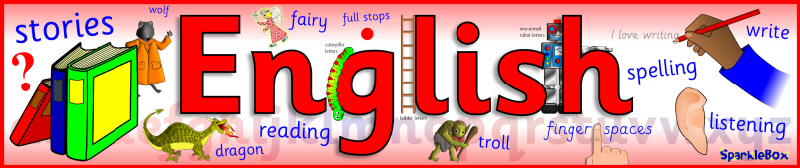 For today, try to write the first 2 parts of the story.
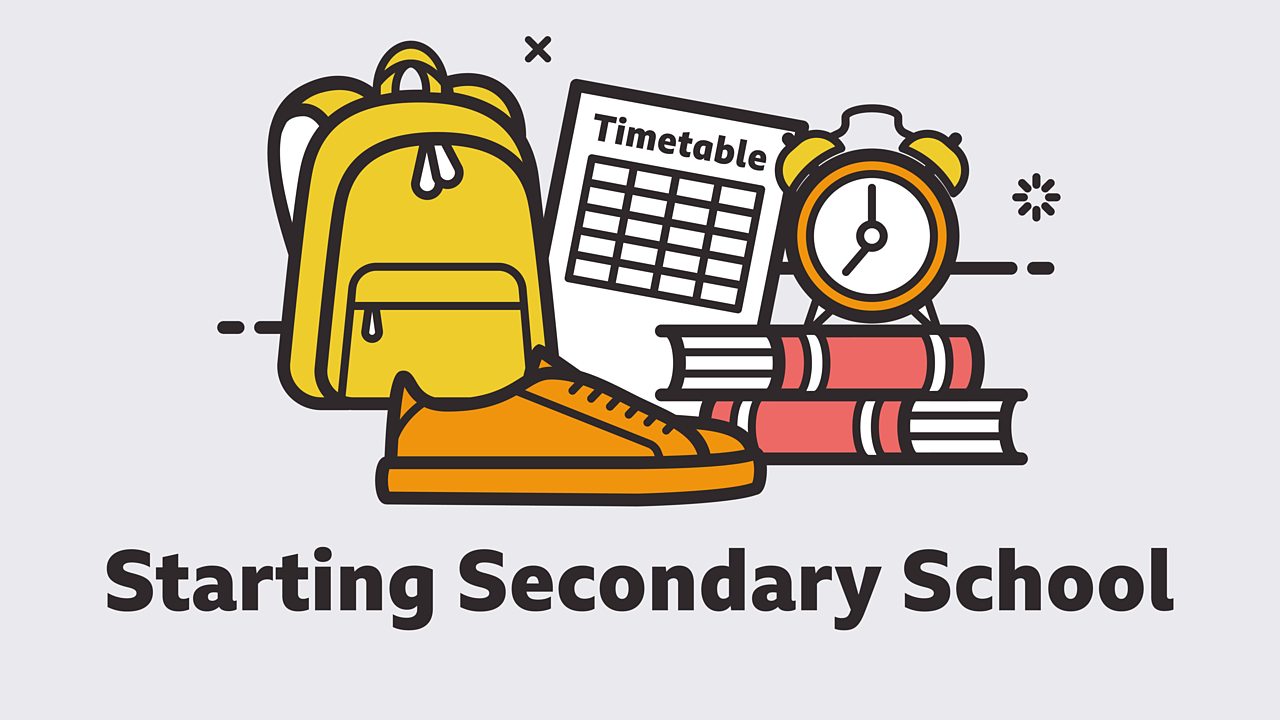 We need to start thinking about Secondary School. 

To start off, I would like you to have a think about how you are feeling about it. When you think about Secondary School what do you feel?
I would like you to think about 3 questions:
What are you excited about?
What are you worried about?
What don’t you know but wished you did?

It doesn’t need to be today, but when you have a question or answer, email me. I will gather together the questions and answers and we will think about and discuss them. I will find a way that we can share all our questions with each other and we will share the answers.
We will be looking at other tasks each week about Secondary schools so you anytime you have a question email me.
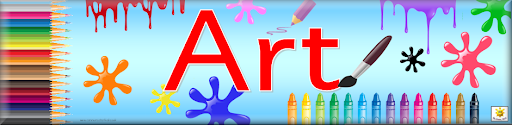 Pick a character from the link below and have a go at drawing it. If you can, email a picture in to yearsixlearning@Farnborough.Bromley.sch.uk and I will put them on the website for us all to enjoy.

http://www.robbiddulph.com/draw-with-rob